Профессиональное развитие библиотекарей, обслуживающих детей: региональный опыт
БАРЕЙЧЕВА Р. М., проф., декан информационно-библиотечного факультета Института дополнительного профессионального образования (повышения квалификации) специалистов социокультурной сферы и искусства (Казань)
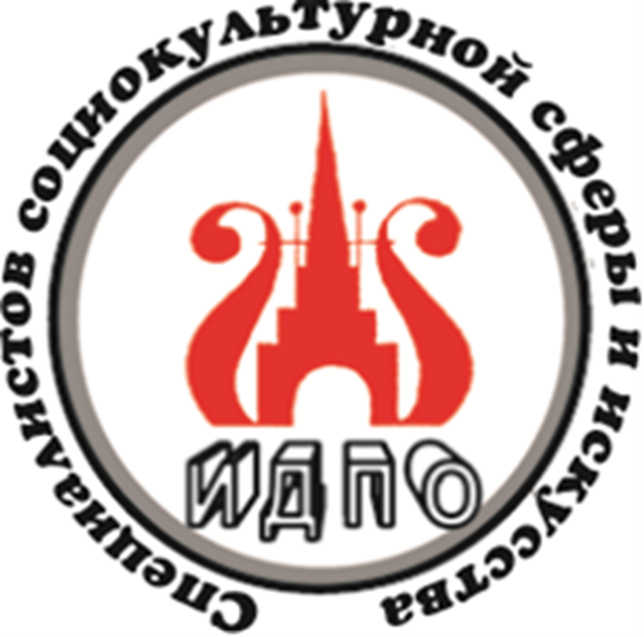 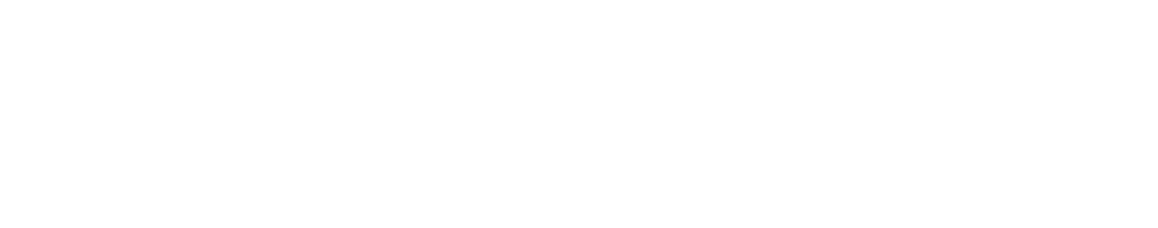 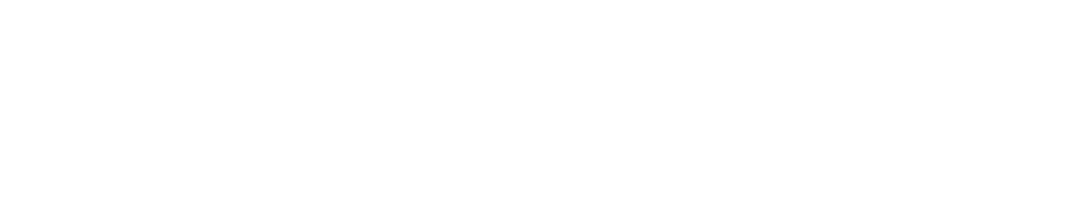 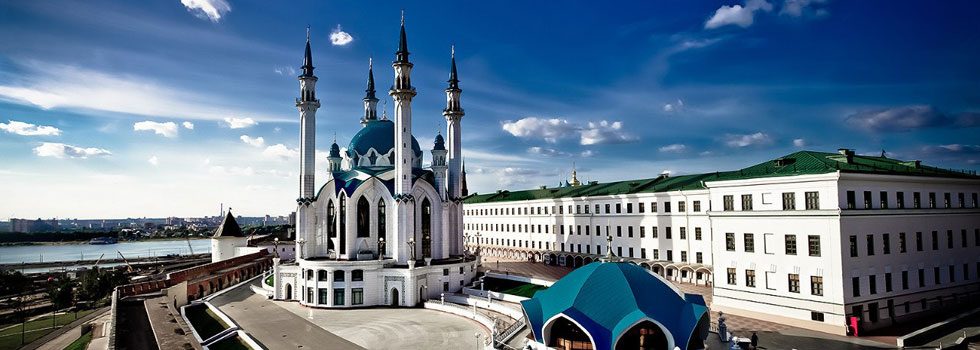 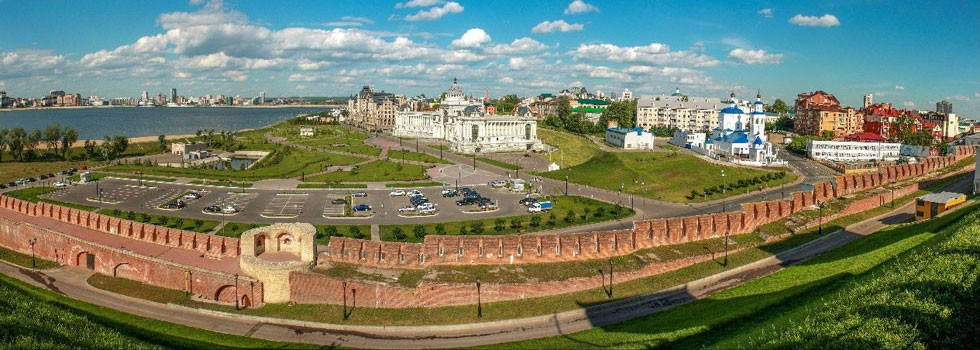 Казань – столица
Татарстана
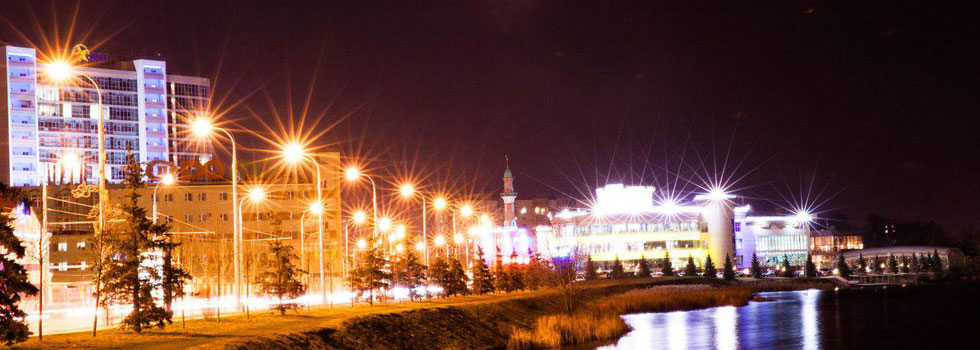 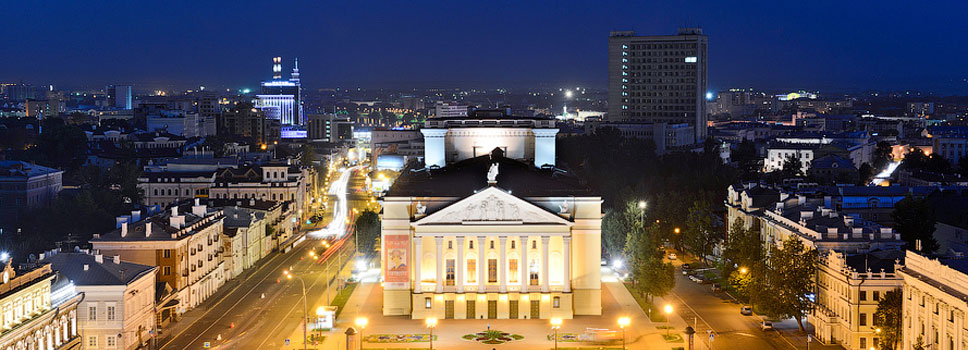 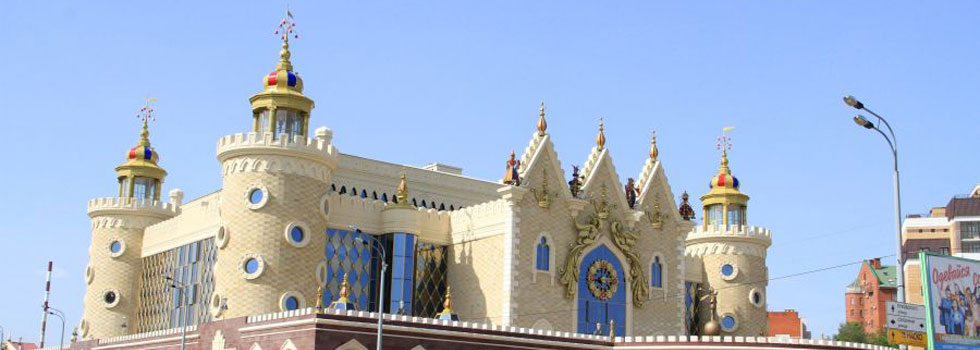 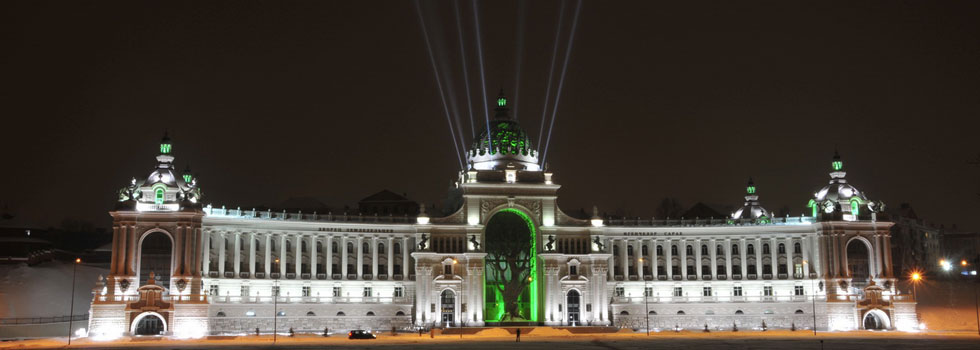 Обеспеченность профильными специалистами составляет 53,5%.
В Татарстане в муниципальных библиотеках  -
3113 библиотечных работников 
	-высшее образование – 1521 чел.  (48,8%);
	- из них: 
высшее библиотечное образование – 834 чел. (55%)
	- среднее специальное образование 1322 
	- из них: 
среднее библиотечное образование– 833 человека (63%)
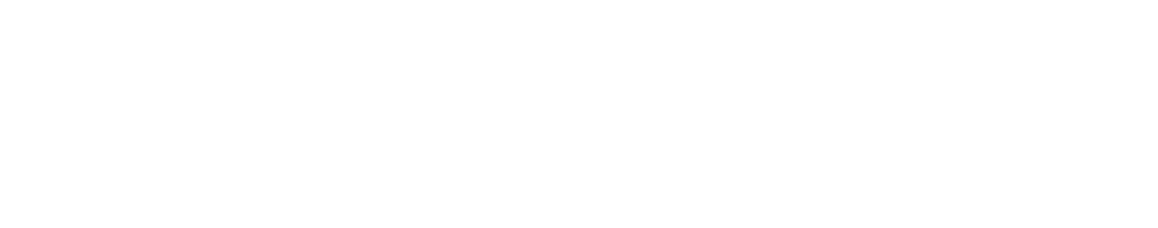 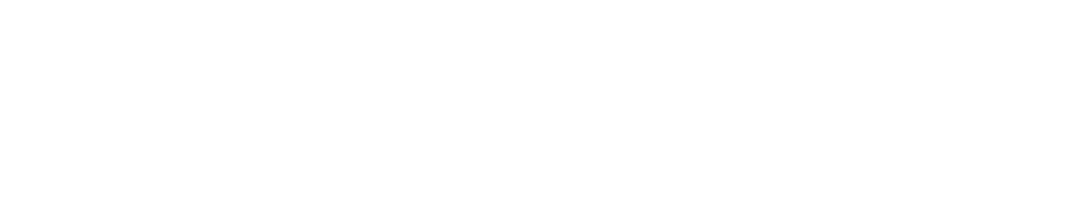 Обучение библиотечных кадров в Республике Татарстан
КазГИК;
Колледж культуры г. Елабуга;
ИРО РТ;
КПФУ;
ИДПО (ПК) СКС и искусства;
и др.
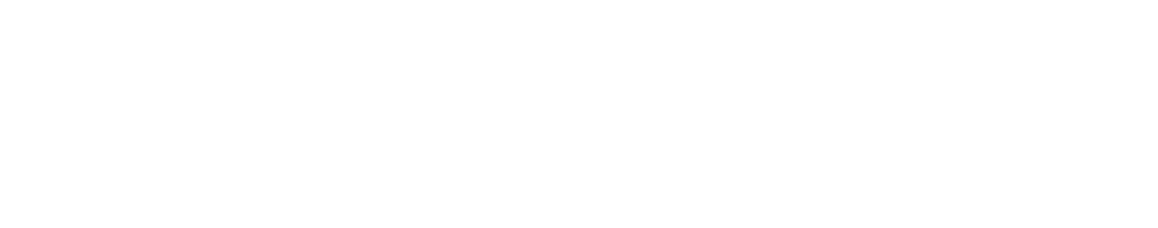 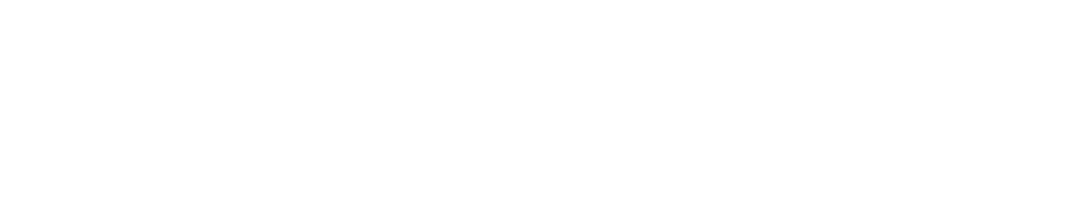 Казанский государственный институт культуры
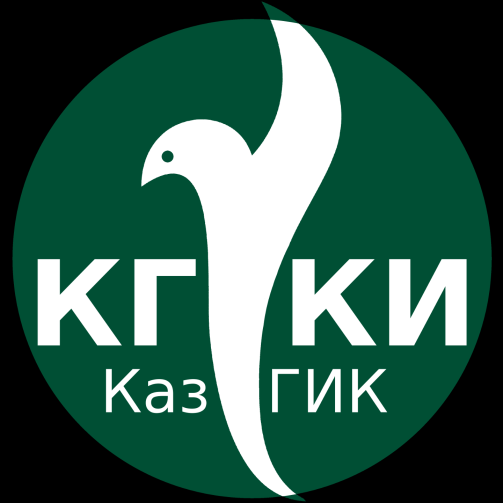 Вузовская подготовка;
Повышение квалификации;
Профессиональная переподготовка.
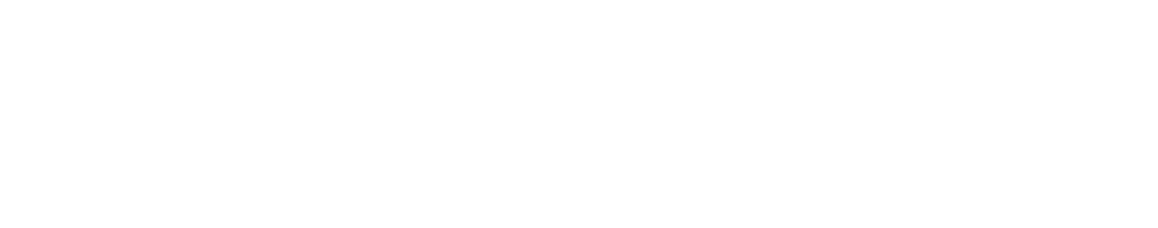 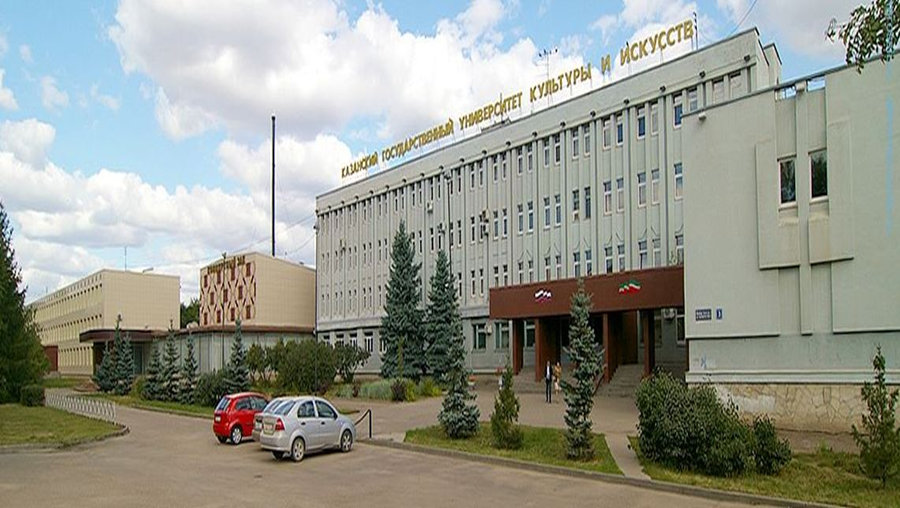 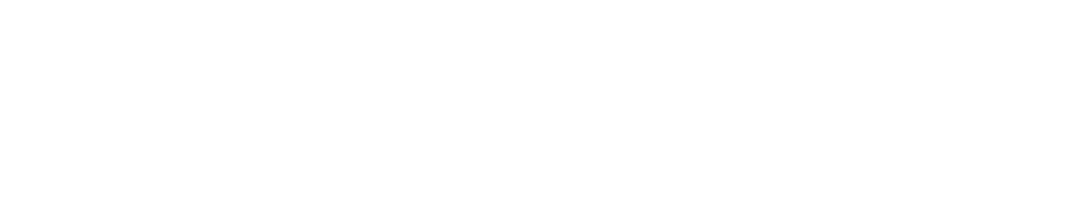 Елабужский колледж культуры и искусств Республика Татарстан
Среднее специальное образование
Повышение квалификации
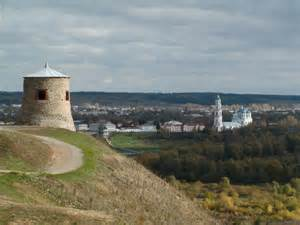 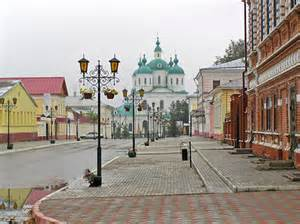 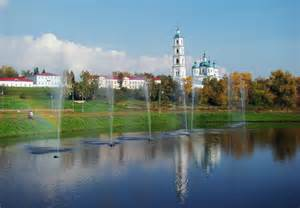 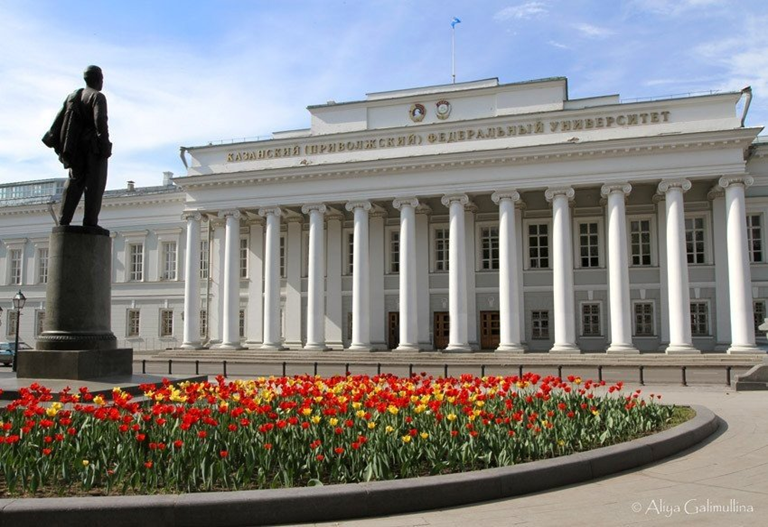 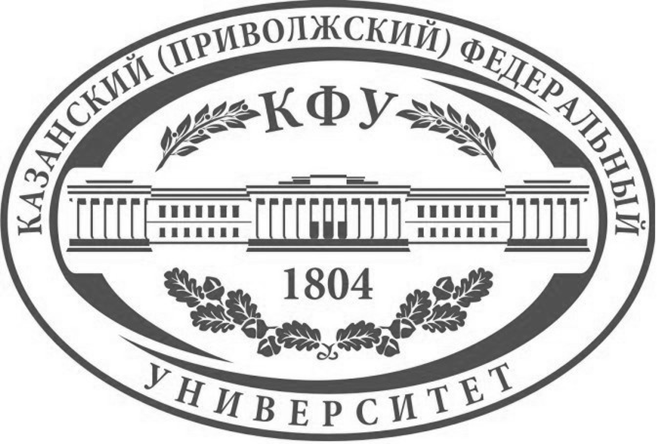 Повышение 
квалификации библиотекарей 
общеобразовательных 
учреждений
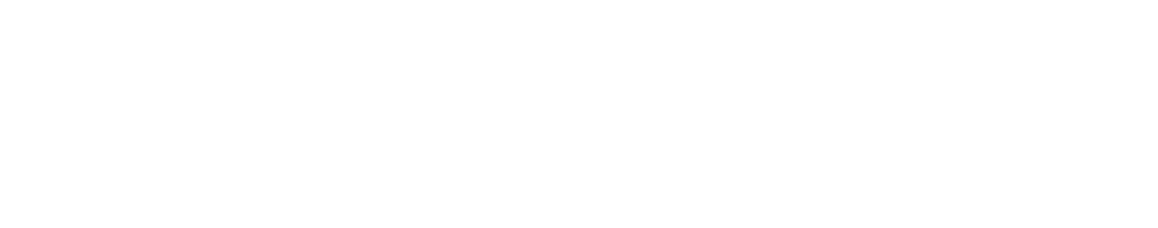 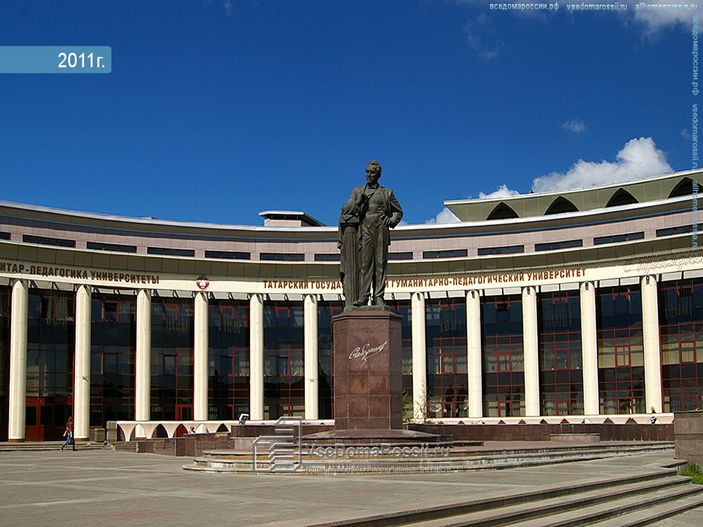 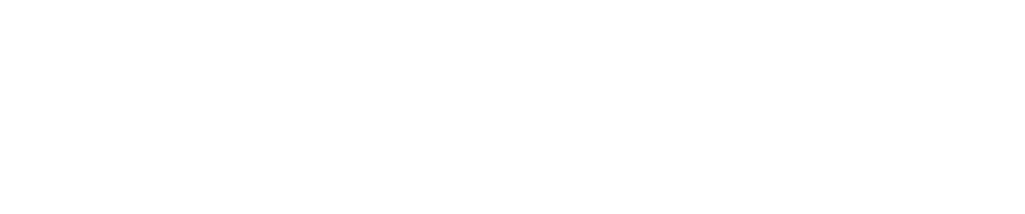 Институт развития образования Республики Татарстан
Повышение квалификации библиотекарей общеобразовательных учреждений
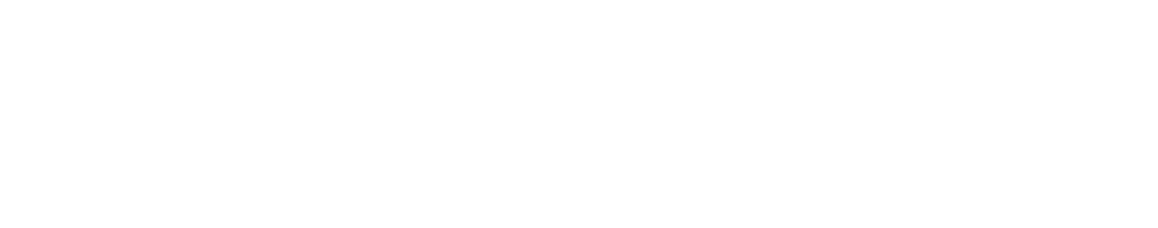 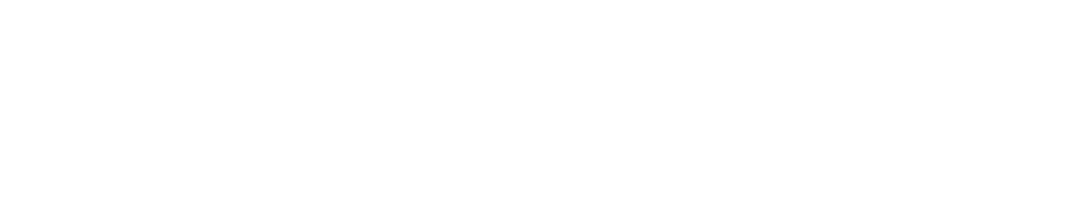 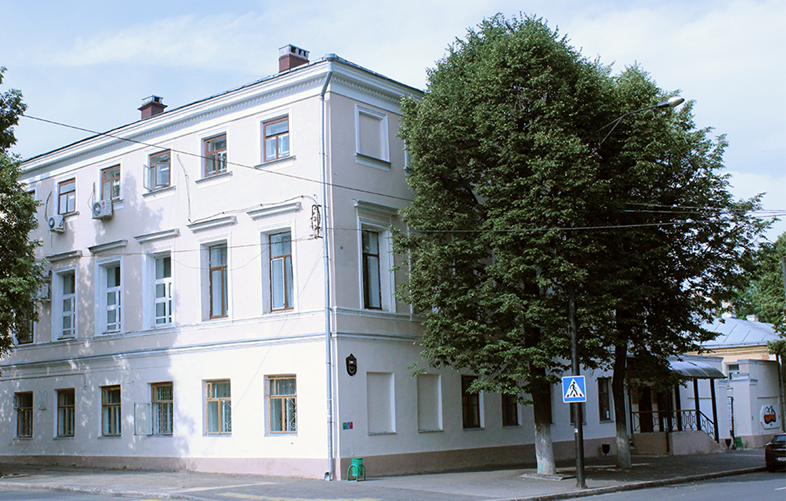 Институт дополнительного профессионального образования (повышения квалификации) специалистов социокультурной сферы и искусства Республики Татарстан способствует  развитию  у работников библиотек умений и навыков  работы с новыми социокультурными практиками, повышению их культурной компетентности.
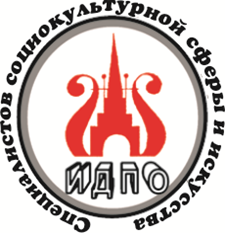 ИДПО (ПК) специалистов СКС и искусства РТ  для библиотекарей детских отделов ЦБС
дополнительные образовательные программы: 
- «Нескучная библиотека: ребенок в современной публичной библиотеке»; 
- «Мультимедийные технологии в библиотеке: проблемы использования»; 
- «Патриотическое воспитание: традиции и новации в библиотечной практике (К 70-летию со дня окончания Великой Отечественной войны)»;
- «Год литературы: формы и методы библиотечной деятельности»;
- «Программа «Доступная среда»: проблемы реализации в условиях муниципальных библиотек»;
- «Детская библиотека как социальный институт детства и территория детского чтения»;
«Библиотерапия как социальный проект: технология создания и реализации»;
«Модельные библиотеки»: проблемы организации и функционирования» 
- и др.
В 2016 - 17 учебного году начинается двухгодичная переподготовка «Библиотекарь- модератор детского чтения»
дисциплины:
Навигация в мире детской литературы;
Технология формирования критического мышления через чтение;
Бестселлер: мировые и отечественные тенденции развития;
Интеллектуальный досуг в детской библиотеке;
Библиотерапевтические технологии в детской библиотеке;
и др.
«Культурный транзит»
г. Саратов - зам.директора Областной библиотеки для детей и юношества им. А.С.Пушкина Качанова Екатерина Юрьевна;
г. Озерск (Челябинская обл.) – доктор пед.наук, зам. директора Централизованной системы детских и школьных библиотек Олефир Светлана Валентиновна;
г. Москва – Николай Евгеньевич Прянишников, старший преподаватель факультета "Управление социокультурными проектами" Московской высшей школы социальных и экономических наук и научные сотрудники Института управления государственными ресурсами Ирина Владимировна Щербакова и Алина Станиславовна Лавриненко;
г. Санкт-Петербург - Косогор Ольга Николаевна, заведующая отделом культурных программ Центральной городской публичной библиотеки им. В.В. Маяковского;
генеральный директор Фонда Share Music (Швеция) Софией Александерссон, методы работы с людьми с ограниченными возможностями и современные способы интеграции их в социум через культурные проекты.
г. Ижевск - Заслуженный работник культуры Удмуртской Республики, директор Автономного учреждения культуры Удмуртской Республики «Национальная библиотека Удмуртской Республики" Тенсина Татьяна Владимировна;
г. Москва - Егоршина Нина Владимировна, доктор филологических наук, полковник, начальник кафедры языкознания и литературы Военного университета Министерства обороны РФ
ведущие специалисты профессора, доценты КазГУКИ,   ИДПО, ИРО РТ, ПФУ, а также сотрудники с большим опытом ведущих библиотек Республики г. Казани.
Базы практики:
РНБ РТ;
РЮБ РТ;
РДБ РТ;
ГБУК РТ "Республиканская специальная библиотека для слепых и слабовидящих«;
ЦДБ ЦБС г. Казани;
ЦБ ЦБС г. Казани;
Филиал № 45 ЦБС г. Казани;
Галерея-студия им. Ильдара Зарипова
и д.р.
Перспективы
1. продолжить сотрудничество с другими регионами России;
	2. расширить базы практики за счет выездных занятий в соседние республики;
	3. привлекать для чтения лекций ведущих специалистов библиотек России и, в частности, Поволжья.
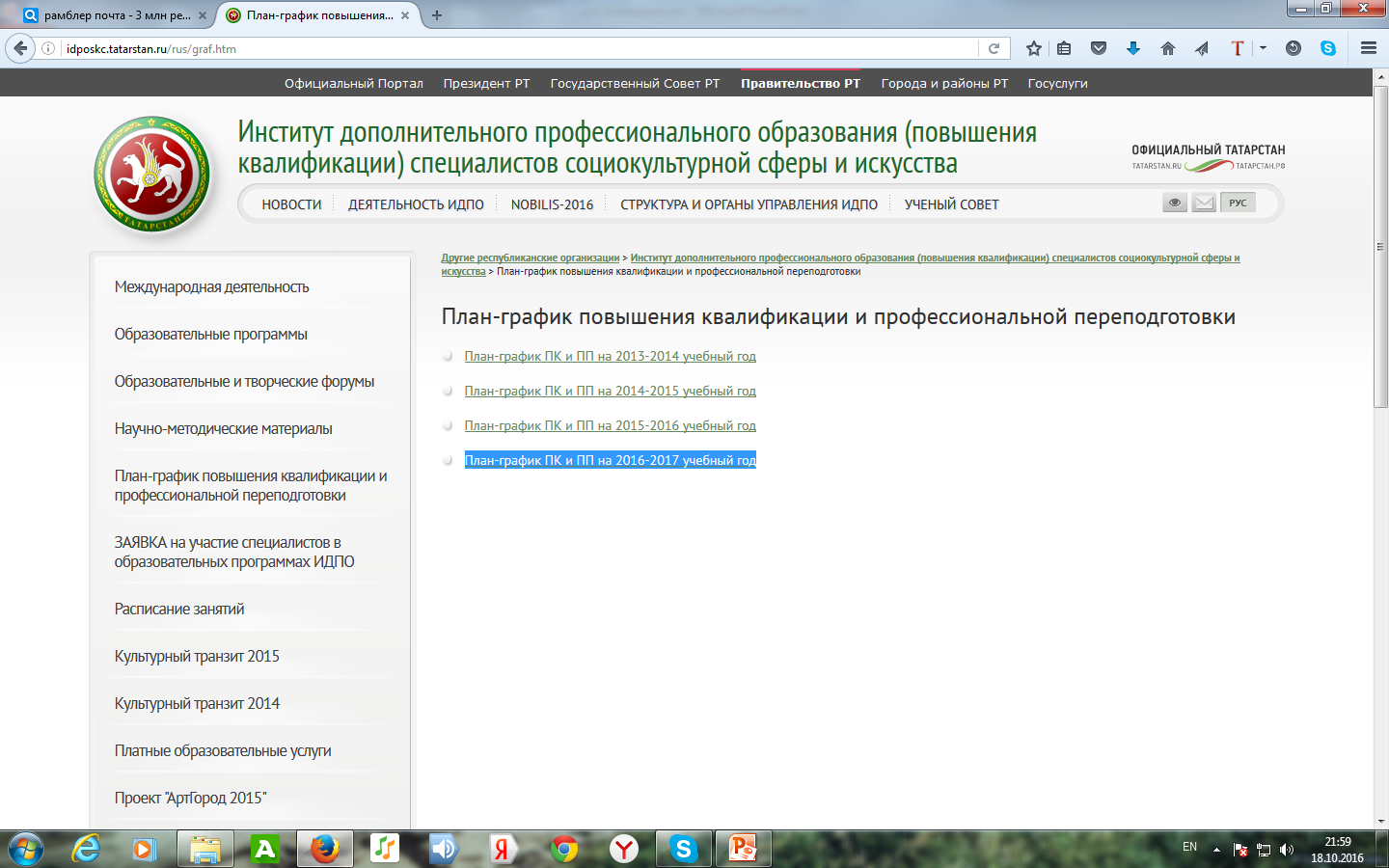 Сайт ИДПО РТ
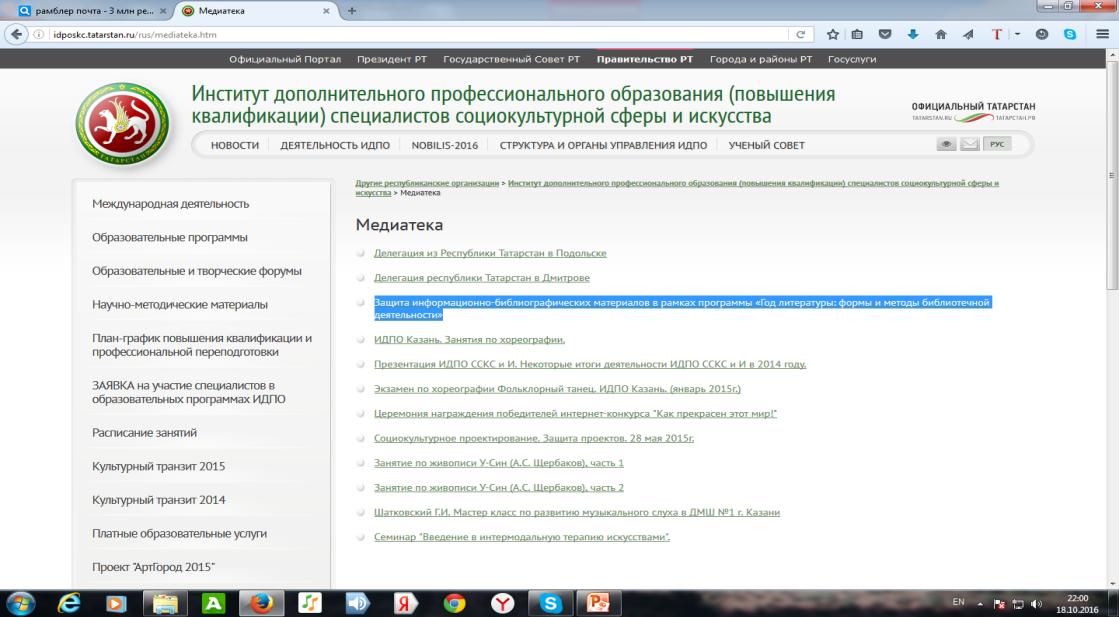 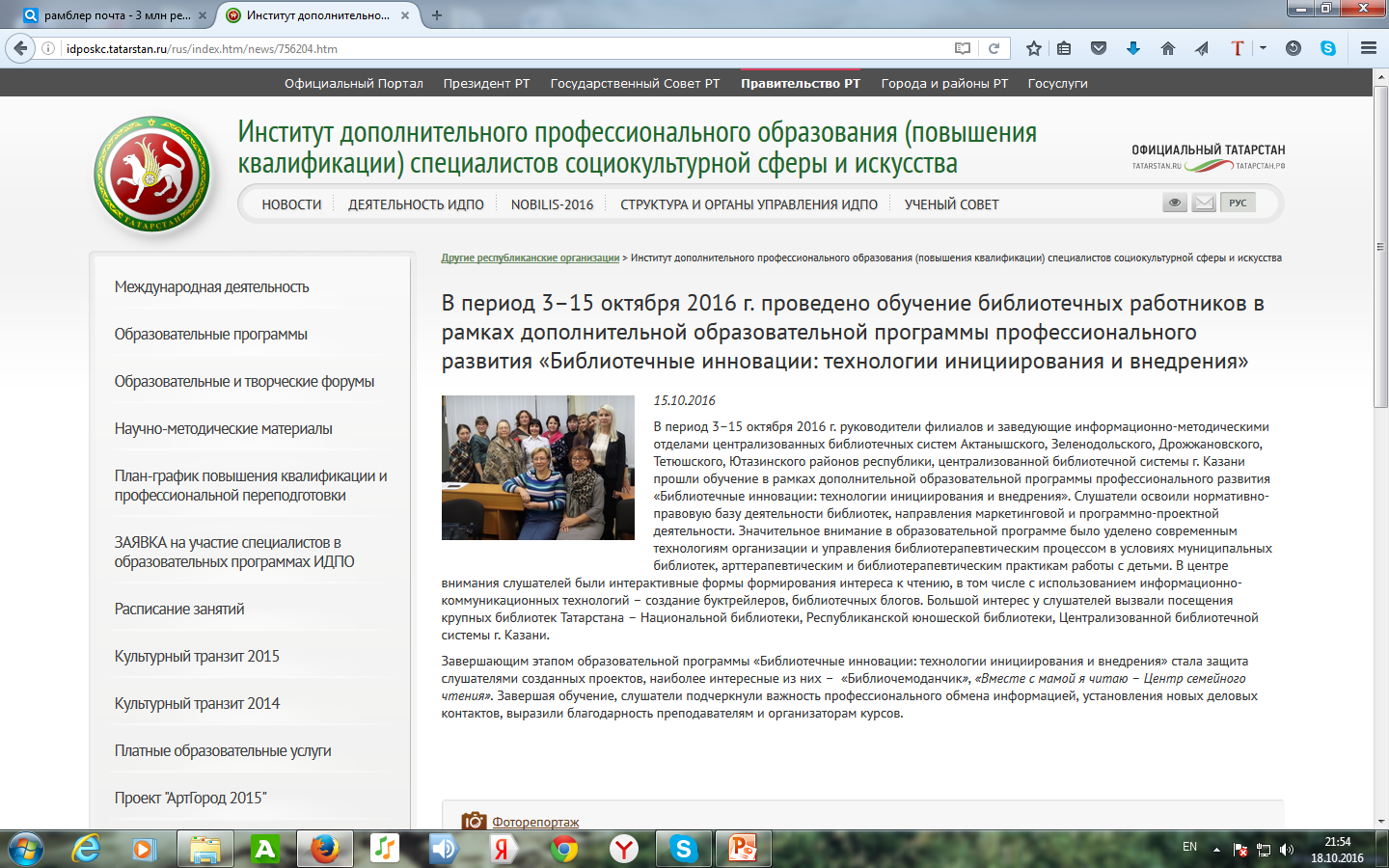 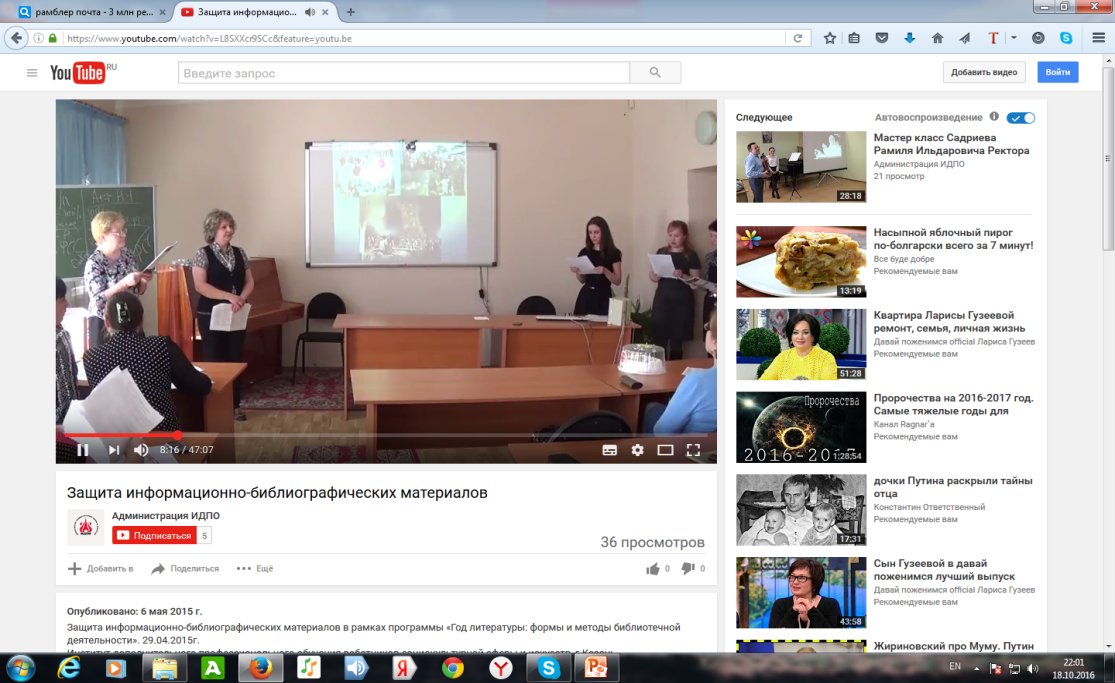 Конкурсы как стимул профессионального роста мастерства
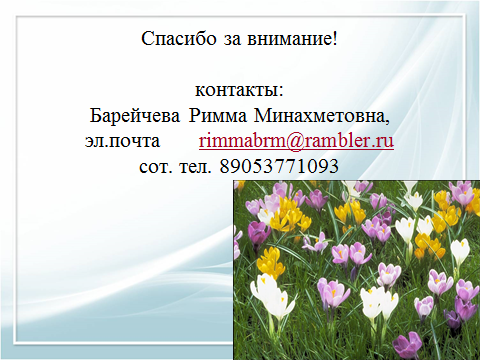 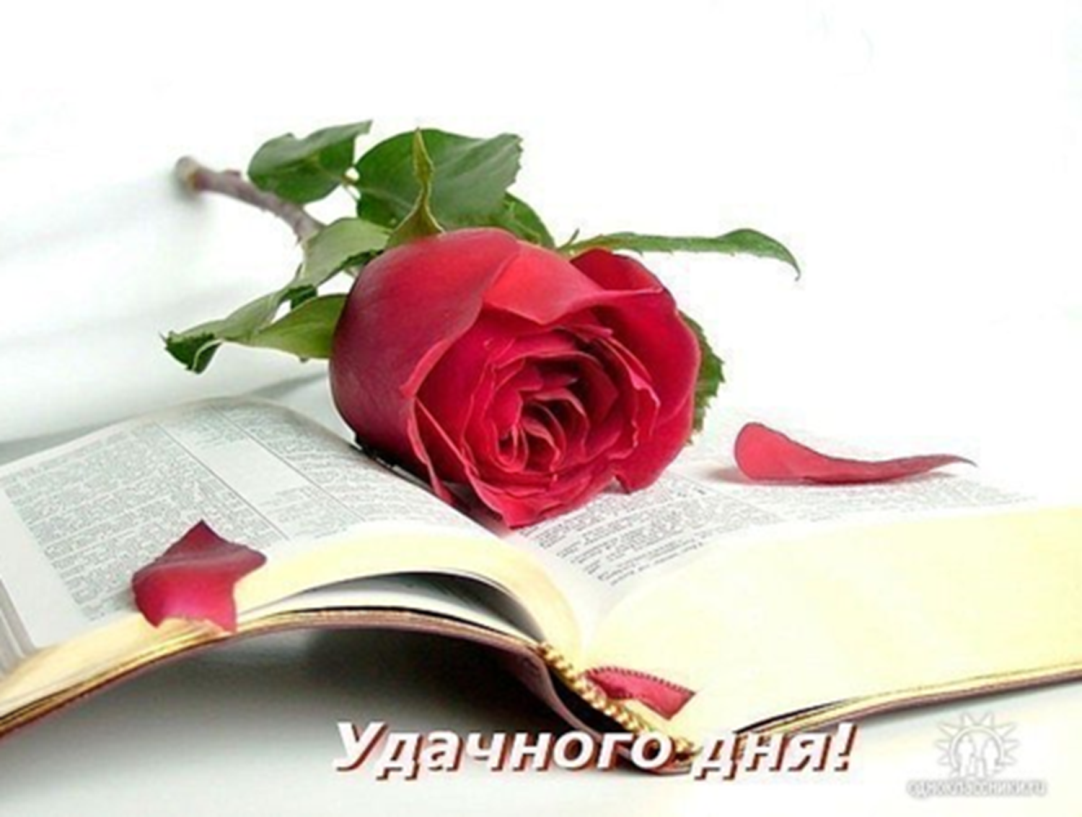